Reguły logiczne: jak wydobyć i zrozumieć wiedzę ukrytą w danych
Cel prezentacji – po co potrzebujemy reguly logiczne- odkrywanie wiedzy w danych
      - uzasadnienie podjętej decyzji
Adresaci Użytkownicy i twórcy systmów sztucznej inteligencji (w tym programiści, analitycy danych, naukowcy, studenci informatyki i inni zainteresowani)
Mirosław Kordos, grudzień 2015
Reguły logiczne: jak wydobyć i zrozumieć wiedzę
Plan Prezentacji
Formy reguł logicznych
ostre, skośne, rozmyte, N-of-M, prototypowe, opisane równaniami
Dokładność a łatwość generowania reguł z modeli
Systemy bezpośrednio generujące reguły
sekwencyjne pokrywanie, drzewa decyzyjne, reguły prototypowe
Systemy nie generujące bezpośrednio reguł na przykładzie sieci neuronowych
Reguły dekompozycyjne i pedagogiczne dla standardowych i zmodyfikowanych sieci MLP dla klasyfikacji i regresji 
Generowanie reguł z komitetów
Mirosław Kordos, grudzień 2015
Reguły logiczne: jak wydobyć i zrozumieć wiedzę
Formy reguł logicznych
Formy reguł logicznych
ostre, skośne, rozmyte, N-of-M, prototypowe, opisane równaniami
Dokładność a łatwość generowania reguł z modeli
Systemy bezpośrednio generujące reguły
sekwencyjne pokrywanie, drzewa decyzyjne, reguły prototypowe
Systemy nie generujące bezpośrednio reguł na przykładzie sieci neuronowych
Reguły dekompozycyjne i pedagogiczne dla standardowych i zmodyfikowanych sieci MLP dla klasyfikacji i regresji 
Generowanie reguł z komitetów
Mirosław Kordos, grudzień 2015
Reguły logiczne: jak wydobyć i zrozumieć wiedzę
Reguły ostre i skośne (crisp and oblique rules)
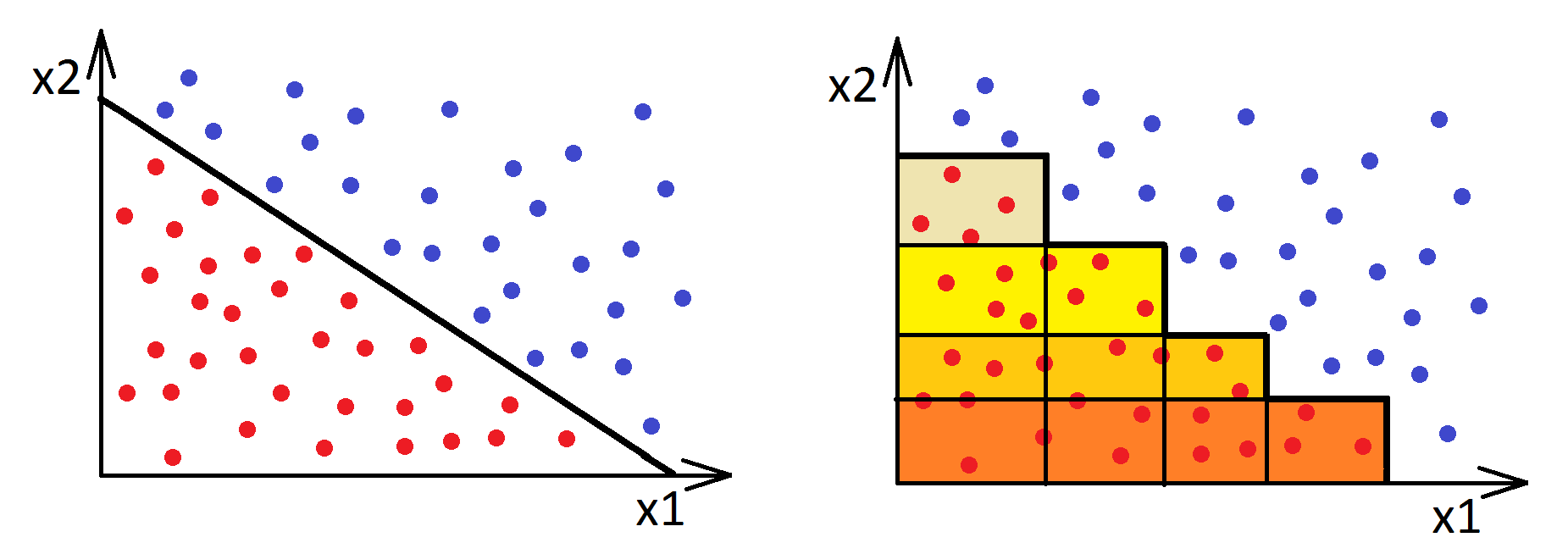 If (x1<1 and x2<4)
or (x1<2 and x2<3)
or (x1<3 and x2<2)
or (x1<4 and x2<1)
then czerwony else niebieski.
Mirosław Kordos, grudzień 2015
Reguły logiczne: jak wydobyć i zrozumieć wiedzę
Reguły ostre i skośne (crisp and oblique rules)
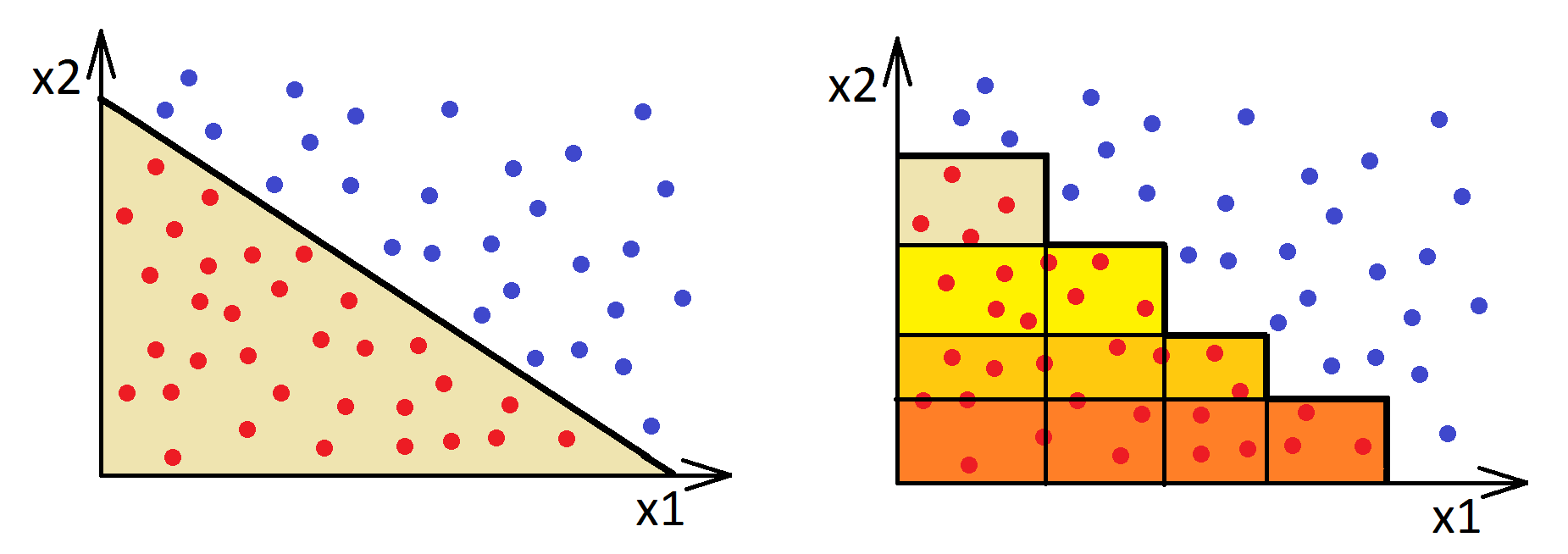 If (x1+1.5*x2 < 4)
If (x1<1 and x2<4)
then czerwony else niebieski.
or (x1<2 and x2<3)
or (x1<3 and x2<2)
or (x1<4 and x2<1)
then czerwony else niebieski.
Mirosław Kordos, grudzień 2015
Reguły logiczne: jak wydobyć i zrozumieć wiedzę
Reguły rozmyte (fuzzy rules)
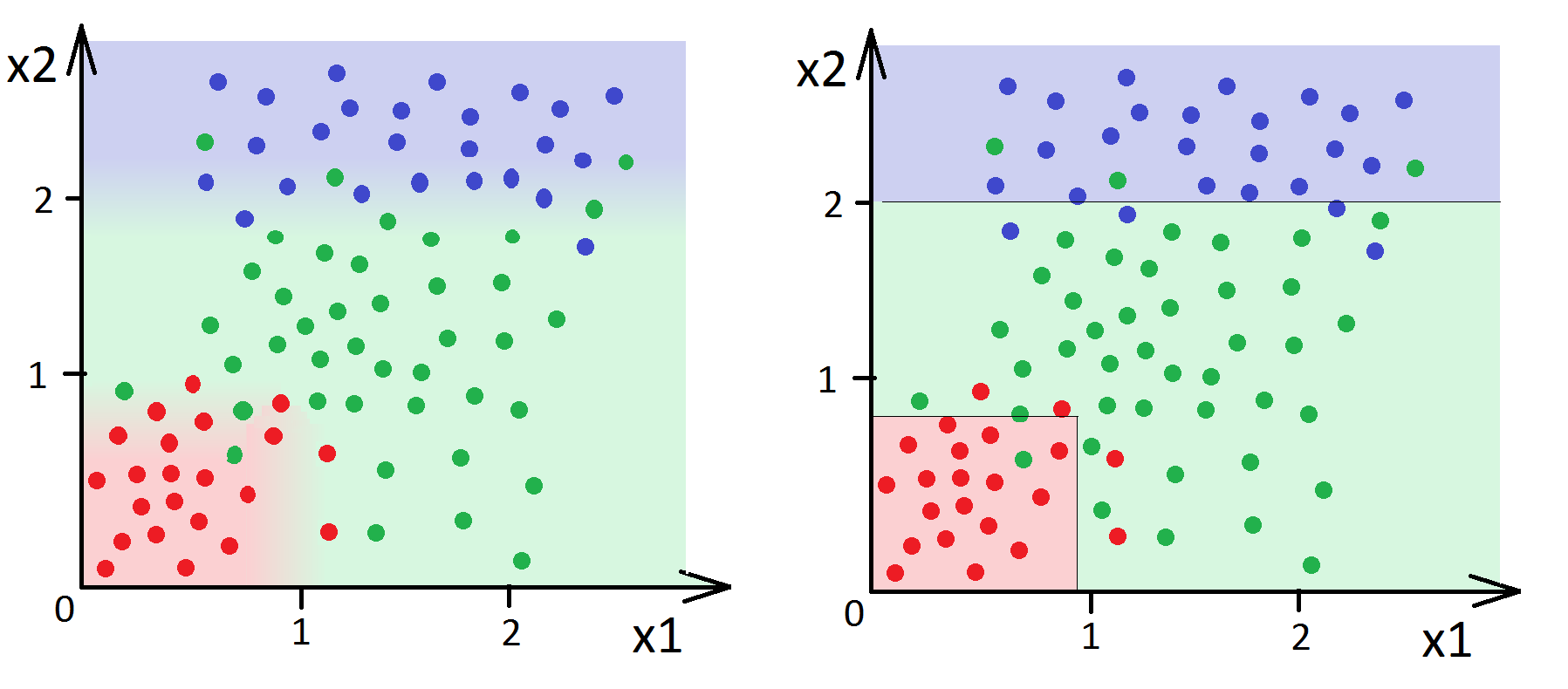 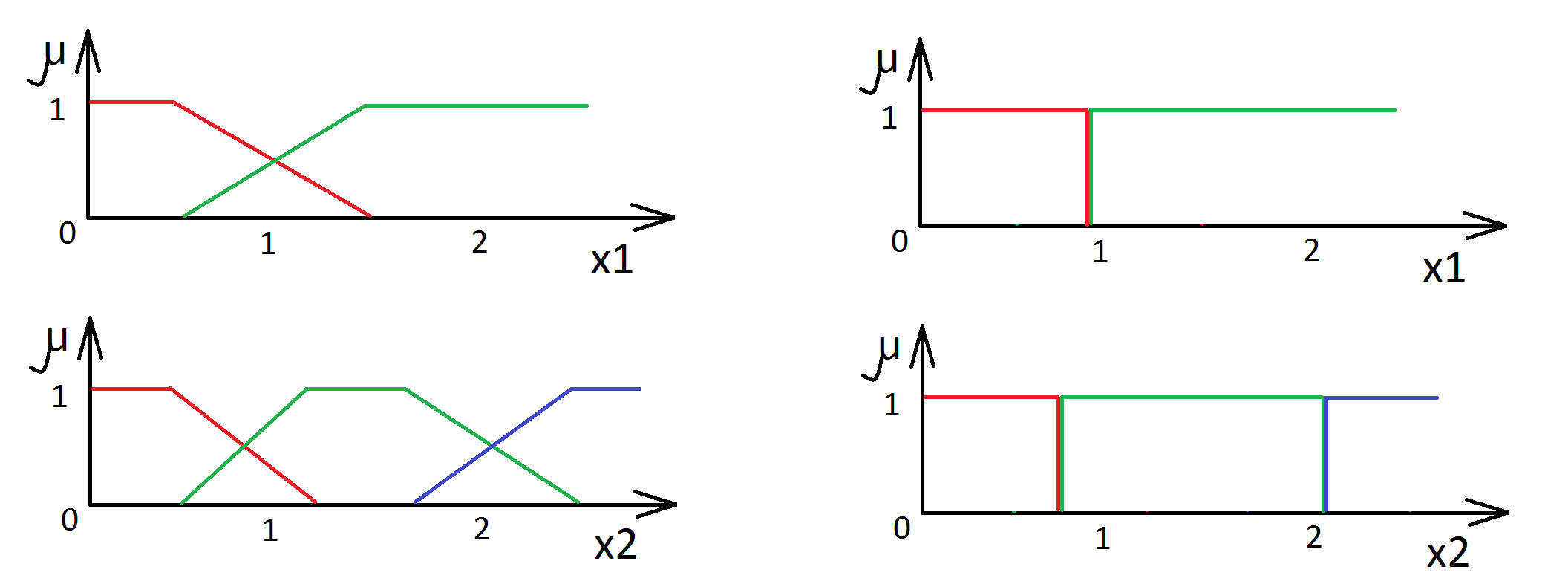 Mirosław Kordos, grudzień 2015
Reguły logiczne: jak wydobyć i zrozumieć wiedzę
Reguły N-of-M
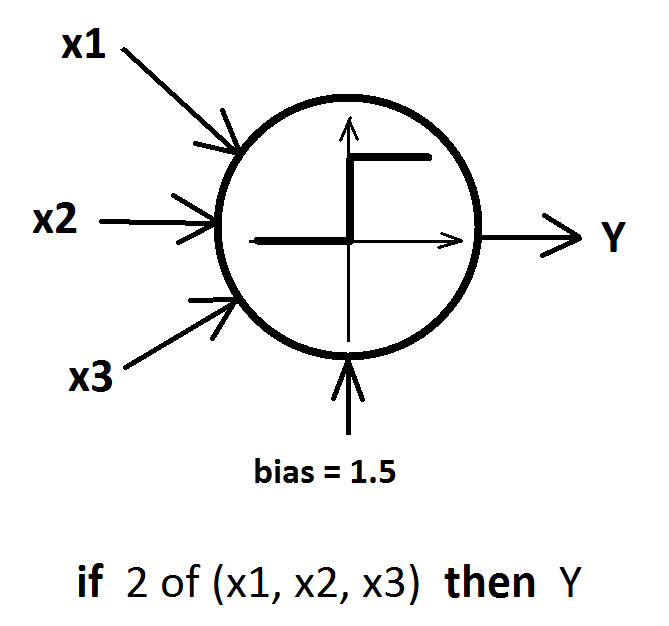 Mirosław Kordos, grudzień 2015
Reguły logiczne: jak wydobyć i zrozumieć wiedzę
Reguły prototypowe
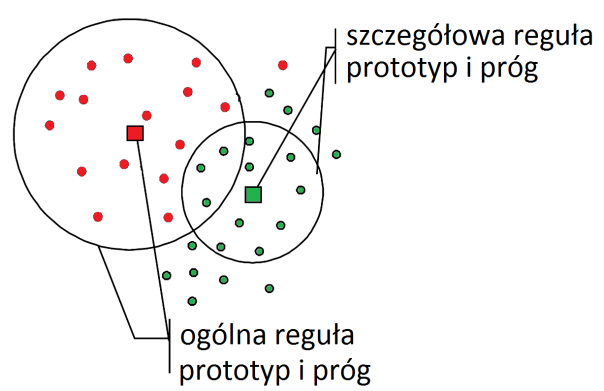 Pies?
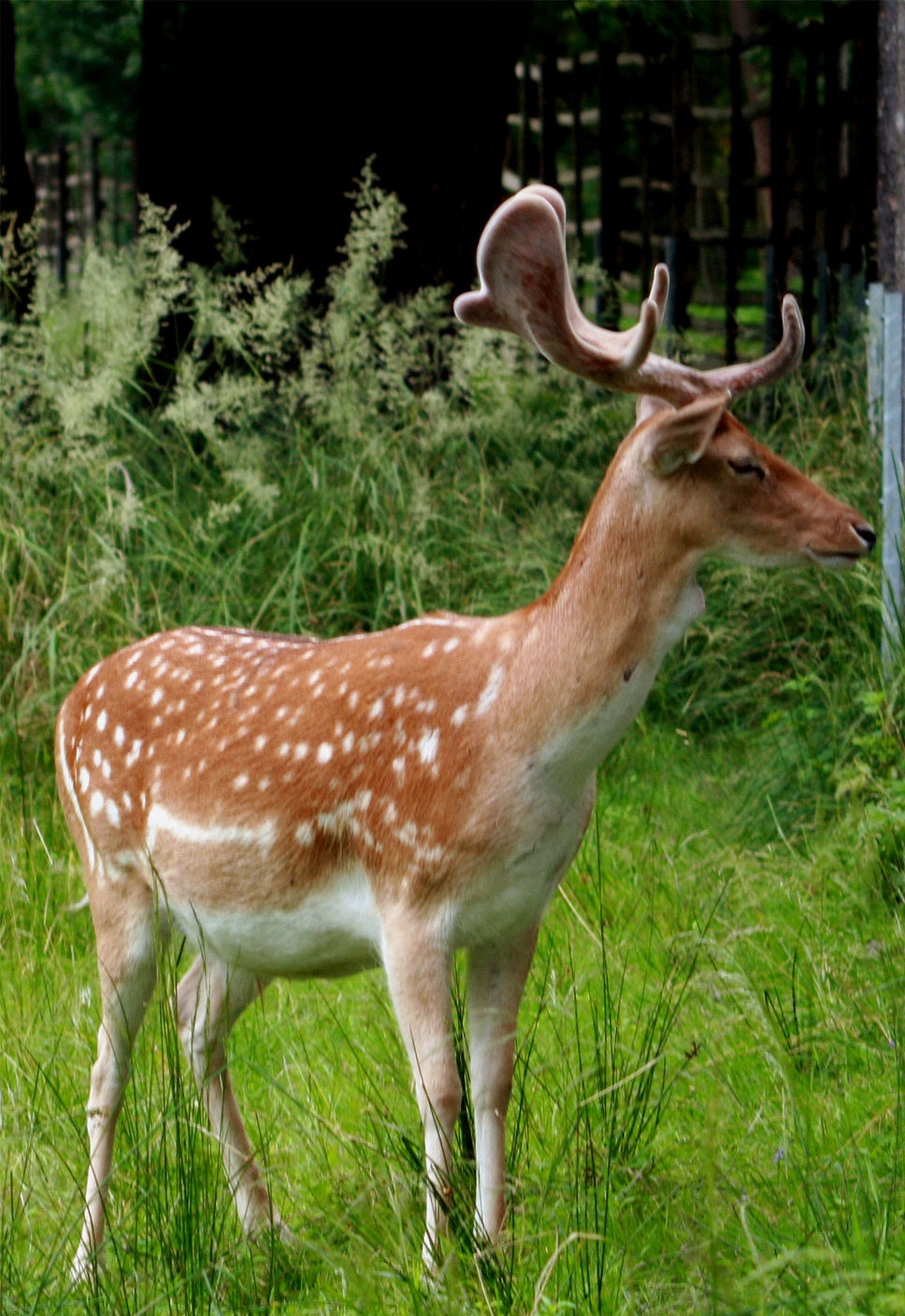 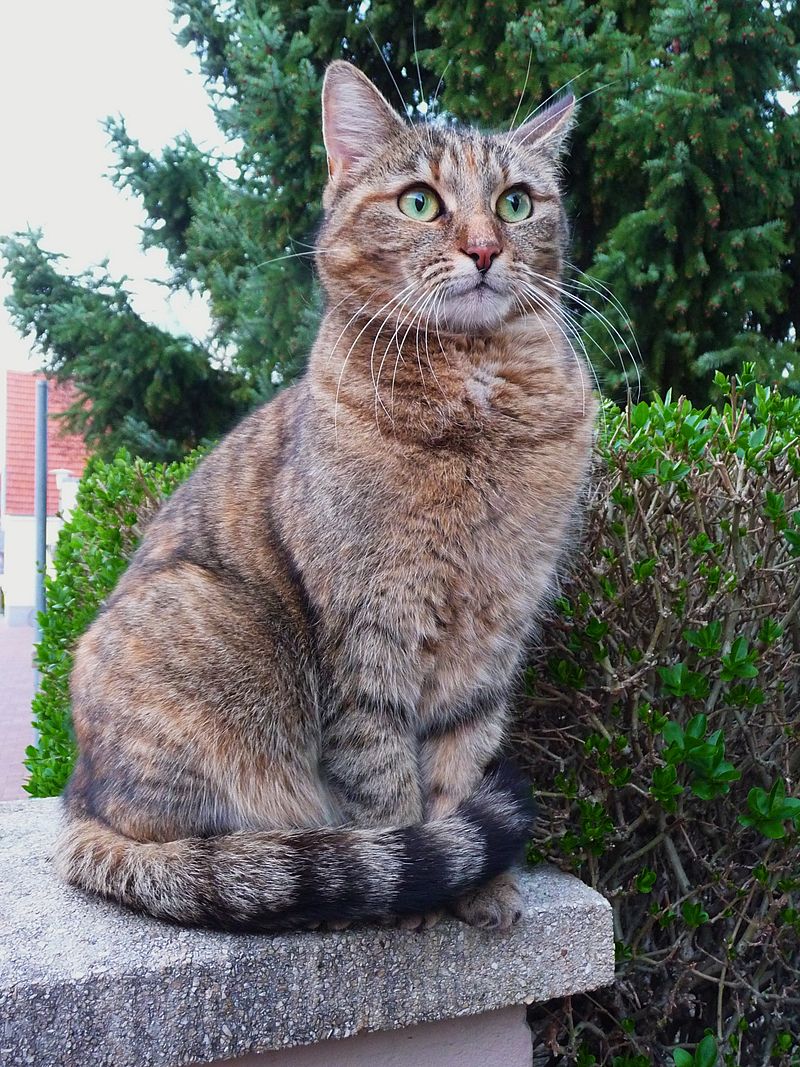 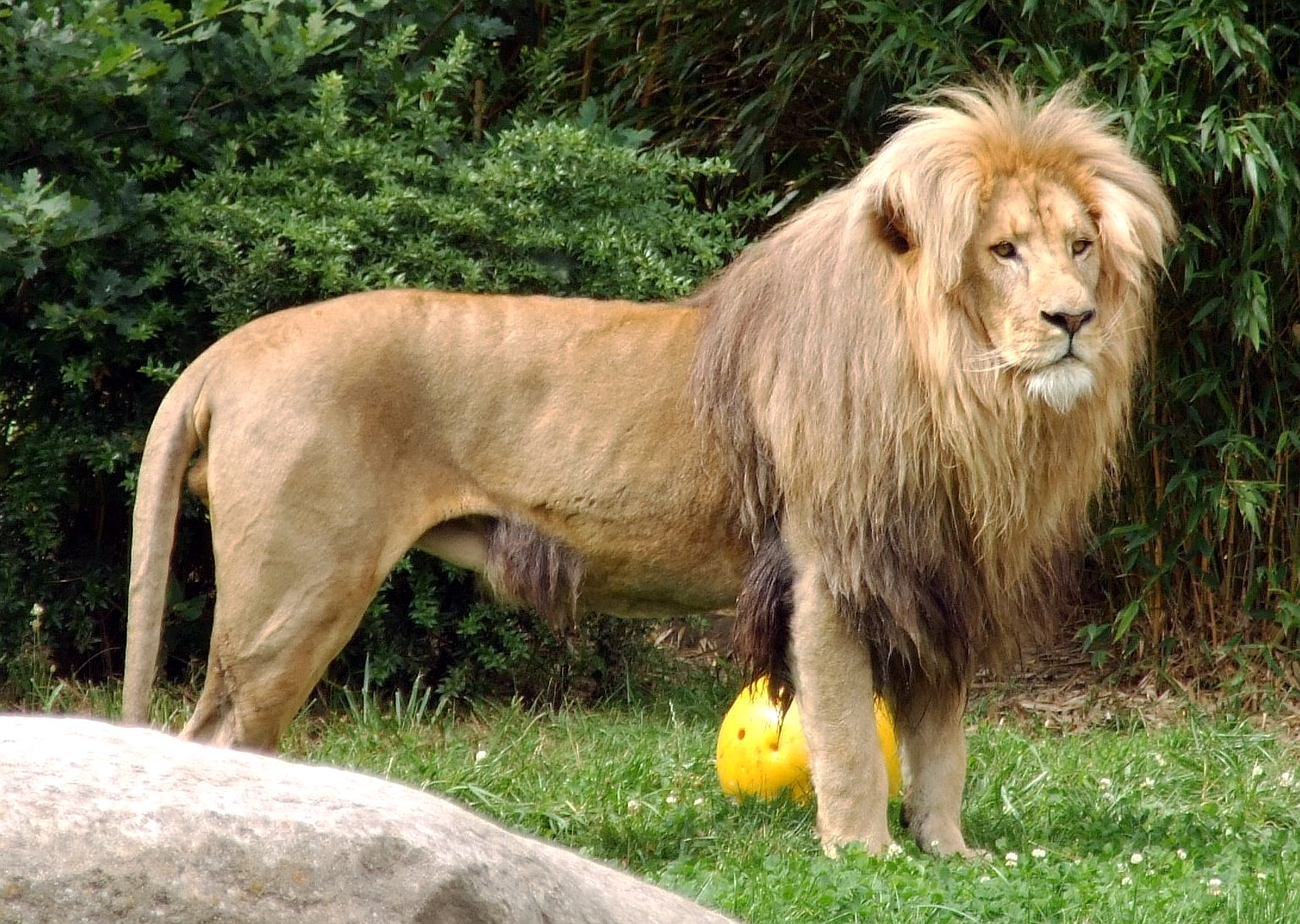 Mirosław Kordos, grudzień 2015
Reguły logiczne: jak wydobyć i zrozumieć wiedzę
Reguły opisane równaniamiy= a*x*x + b*x +cReguły pierwszego rzędu if Ojciec(x,y) & plec(y) = kobieta   to Córka(y,x)
Mirosław Kordos, grudzień 2015
Reguły logiczne: jak wydobyć i zrozumieć wiedzę
Dokładność a łatwość generowania reguł z modeli klasyfikacyjnych
Formy reguł logicznych
ostre, skośne, rozmyte, N-of-M, prototypowe, opisane równaniami
Dokładność a łatwość generowania reguł z modeli
Systemy bezpośrednio generujące reguły
sekwencyjne pokrywanie, drzewa decyzyjne, reguły prototypowe
Systemy nie generujące bezpośrednio reguł na przykładzie sieci neuronowych
Reguły dekompozycyjne i pedagogiczne dla standardowych i zmodyfikowanych sieci MLP dla klasyfikacji i regresji 
Generowanie reguł z komitetów
Mirosław Kordos, grudzień 2015
Reguły logiczne: jak wydobyć i zrozumieć wiedzę
Dokładność kontra łatwość generowania reguł z modeli klasyfikacyjnych
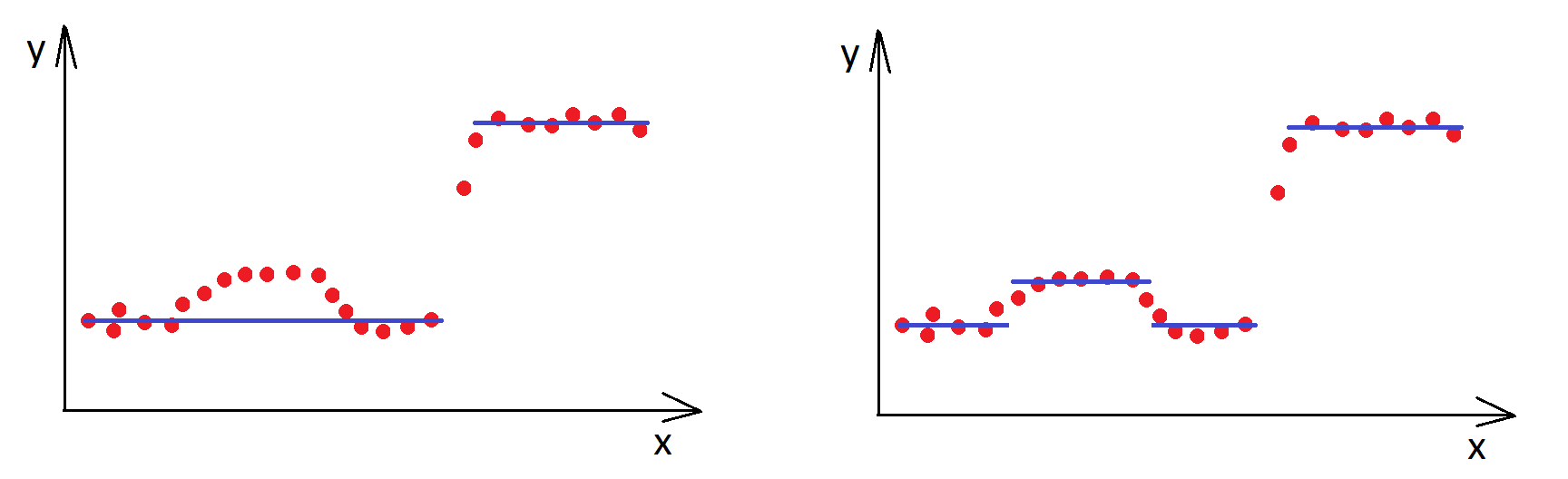 Mirosław Kordos, grudzień 2015
Reguły logiczne: jak wydobyć i zrozumieć wiedzę
Metody pedagogiczne i dekompozycyjne
metody dekompozycyjne, czyli wykorzystujące wewnętrzne parametry standardowego modelu, np. budujące reguły w oparciu o wartości poszczególnych wag sieci neuronowej.
metody dekompozycyjne, operujące na modyfikowanym modelu, tak, by ułatwić pozyskiwanie reguł, np. na sieci neuronowej, której wagi mogą przyjmować jedynie wartości -1, 0 lub 1.
metody pedagogiczne, które traktują model jak czarną skrzynkę, wykorzystując jedynie wynik jego predykcji zamiast oryginalnych danych i tworząc reguły z wykorzystaniem łatwo interpretowalnych metod, np. pokrywania sekwencyjnego lub drzew decyzyjnych.
Mirosław Kordos, grudzień 2015
Reguły logiczne: jak wydobyć i zrozumieć wiedzę
Systemy bezpośrednio generujące reguły
Formy reguł logicznych
ostre, skośne, rozmyte, N-of-M, prototypowe, opisane równaniami
Dokładność a łatwość generowania reguł z modeli
Systemy bezpośrednio generujące reguły
sekwencyjne pokrywanie, drzewa decyzyjne, reguły prototypowe
Systemy nie generujące bezpośrednio reguł na przykładzie sieci neuronowych
Reguły dekompozycyjne i pedagogiczne dla standardowych i zmodyfikowanych sieci MLP dla klasyfikacji i regresji 
Generowanie reguł z komitetów
Sekwencyjne Pokrywanie (Sequential Covering)
P = zbiór uczący
While (P nie jest pusty)
{
Utwórz regułę R, która pokrywa możliwie najwięcej pozytywnych elementów P i nie pokrywa negatywnych 
Jeżeli dokładność R < Θ to zakończ
Dodaj R do zbioru reguł 
Usuń z P przypadki pokryte przez R
}

Całość powtórz dla każdej klasy osobno
Mirosław Kordos, grudzień 2015
Reguły logiczne: jak wydobyć i zrozumieć wiedzę
Drzewa decyzyjne: ID3 + C4.5
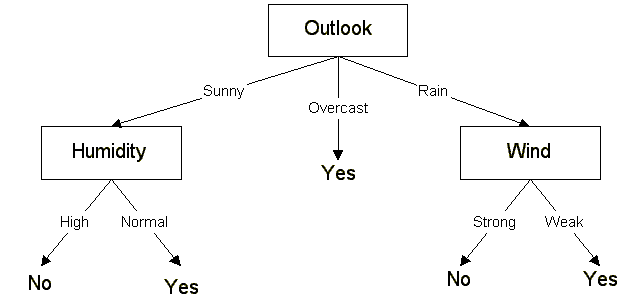 Mirosław Kordos, grudzień 2015
Reguły logiczne: jak wydobyć i zrozumieć wiedzę
Reguły prototypowe
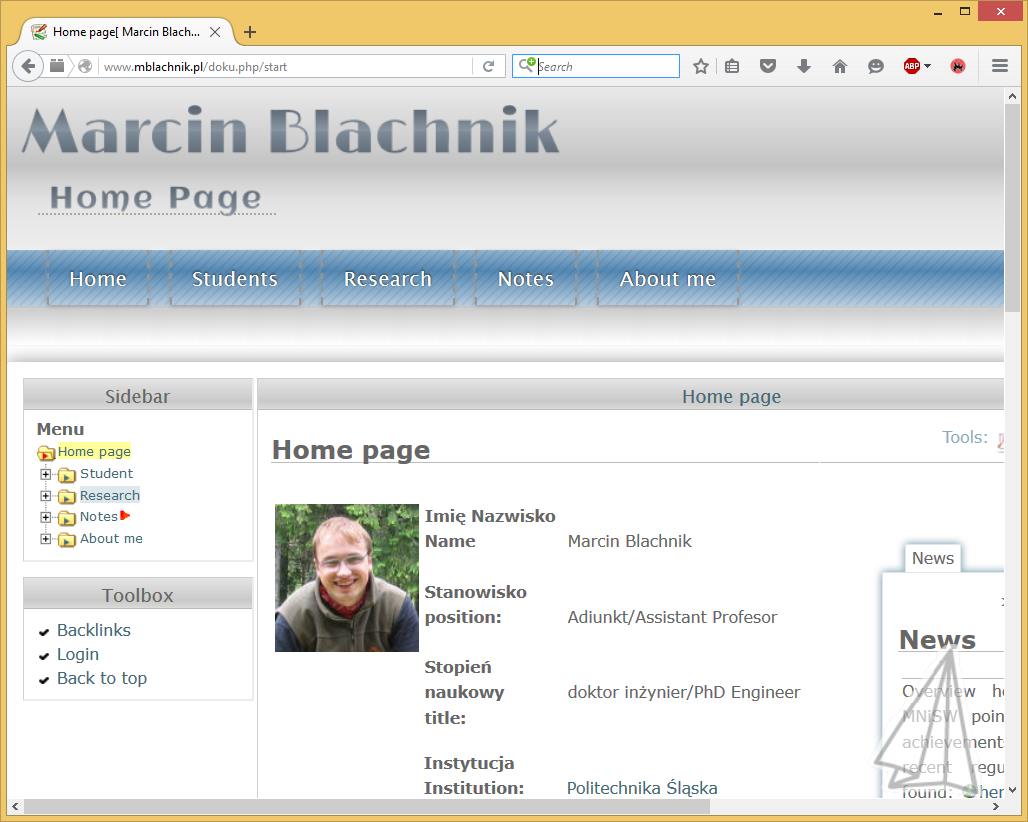 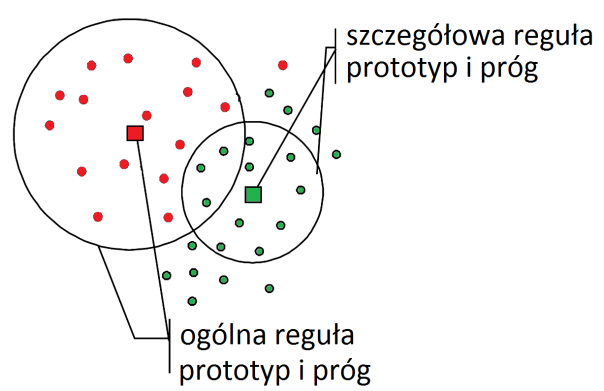 PTDL - Prototype Threshold Decision List
Mirosław Kordos, grudzień 2015
Reguły logiczne: jak wydobyć i zrozumieć wiedzę
Reguły prototypowe
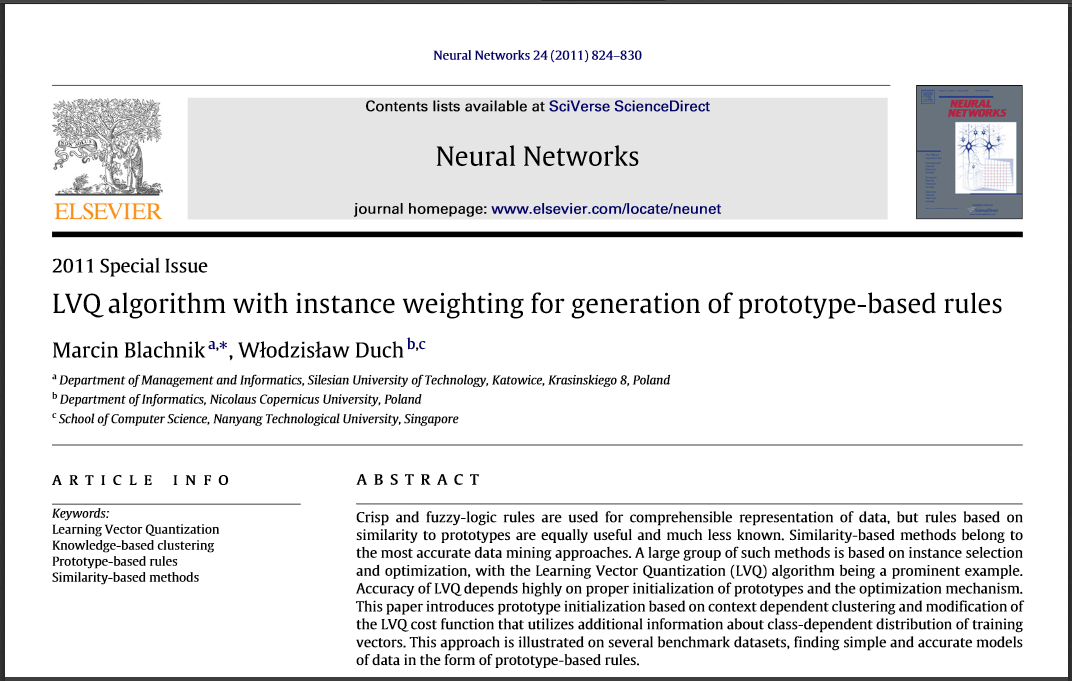 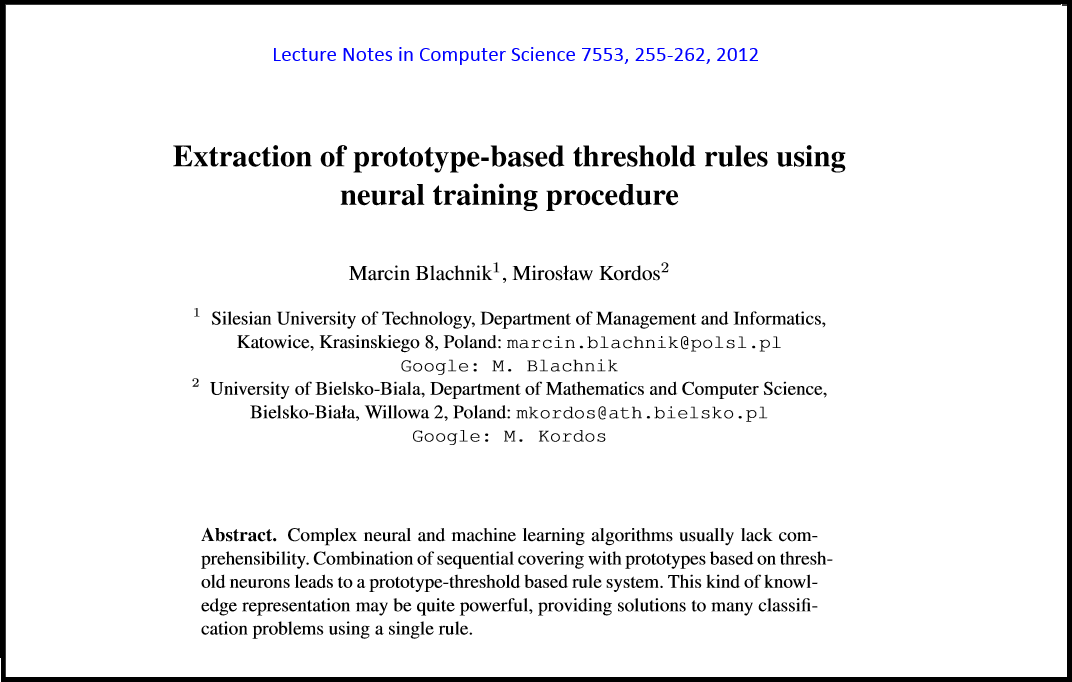 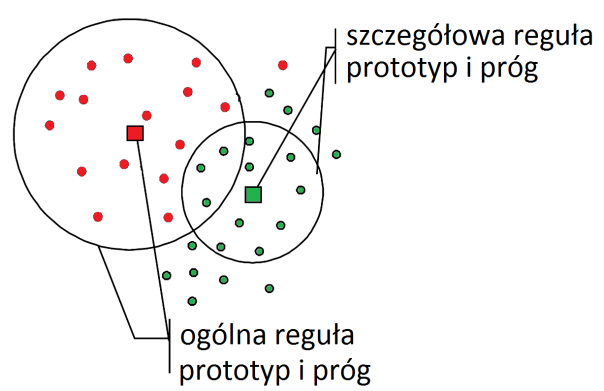 PTDL - Prototype Threshold Decision List
Mirosław Kordos, grudzień 2015
Reguły logiczne: jak wydobyć i zrozumieć wiedzę
Reguły prototypowe
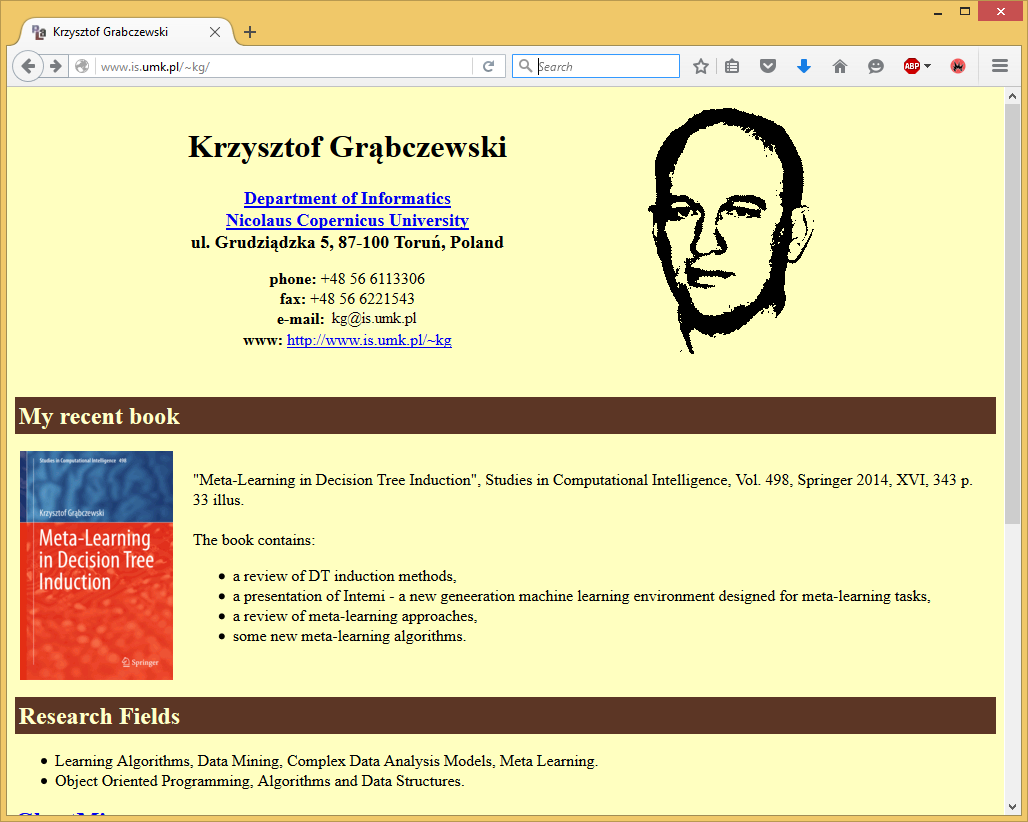 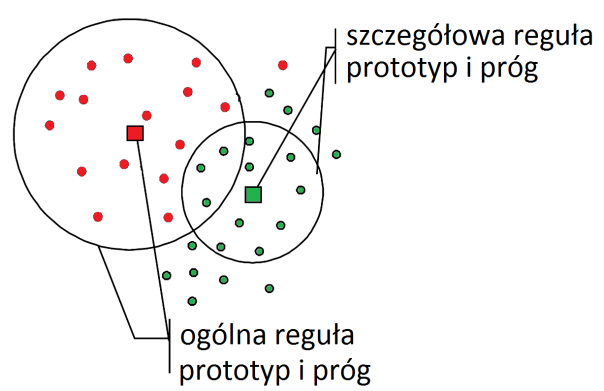 HDT - Heterogeneous Decision Trees
Mirosław Kordos, grudzień 2015
Reguły logiczne: jak wydobyć i zrozumieć wiedzę
Systemy nie generujące bezpośrednio regułna przykładzie sieci neuronowych
Formy reguł logicznych
ostre, skośne, rozmyte, N-of-M, prototypowe, opisane równaniami
Dokładność a łatwość generowania reguł z modeli
Systemy bezpośrednio generujące reguły
sekwencyjne pokrywanie, drzewa decyzyjne, reguły prototypowe
Systemy nie generujące bezpośrednio reguł na przykładzie sieci neuronowych
Reguły dekompozycyjne i pedagogiczne dla standardowych i zmodyfikowanych sieci MLP dla klasyfikacji i regresji 
Generowanie reguł z komitetów
Reguły dekompozycyjne dla klasyfikacji – standardowa sieć MLP
Algorytm N-of-M
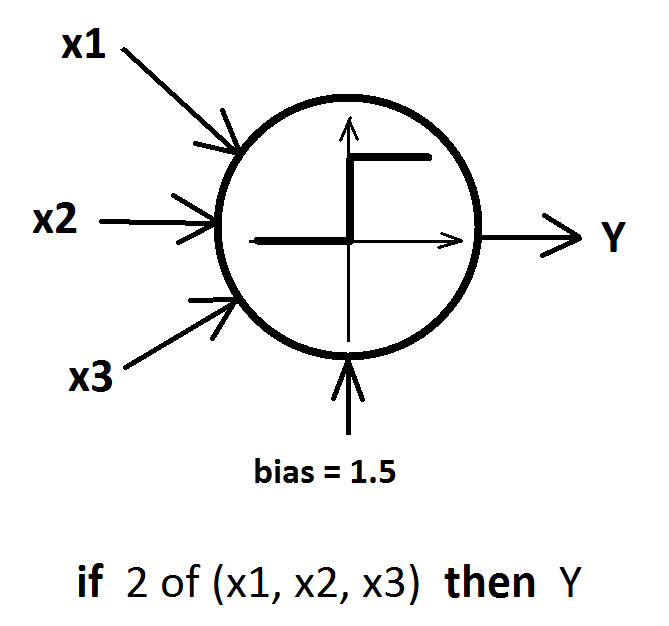 Mirosław Kordos, grudzień 2015
Reguły logiczne: jak wydobyć i zrozumieć wiedzę
Reguły dekompozycyjne dla klasyfikacji – sieć SMLP
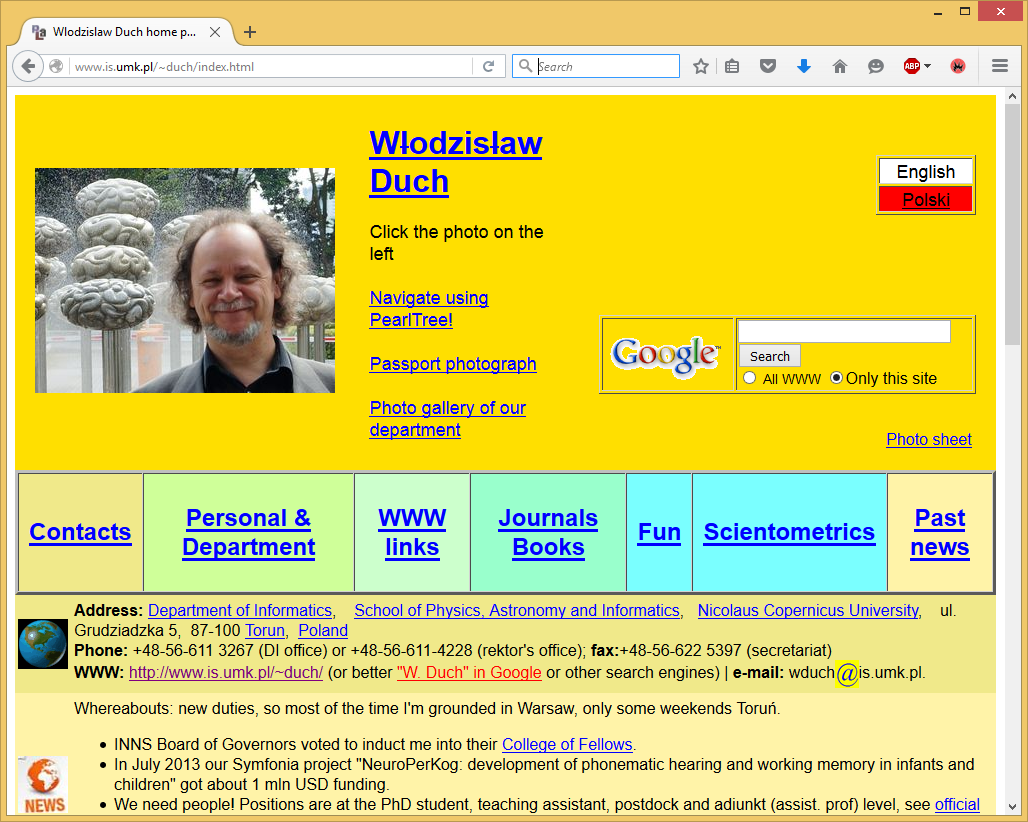 Mirosław Kordos, grudzień 2015
Reguły logiczne: jak wydobyć i zrozumieć wiedzę
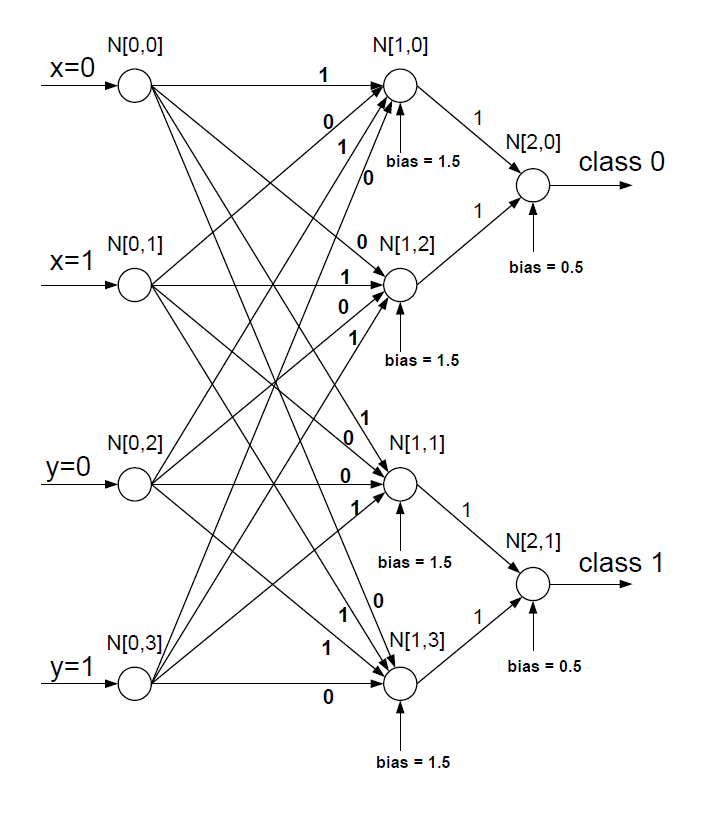 Reguły dekompozycyjne dla klasyfikacji – sieć SMLP
Mirosław Kordos, grudzień 2015
Reguły logiczne: jak wydobyć i zrozumieć wiedzę
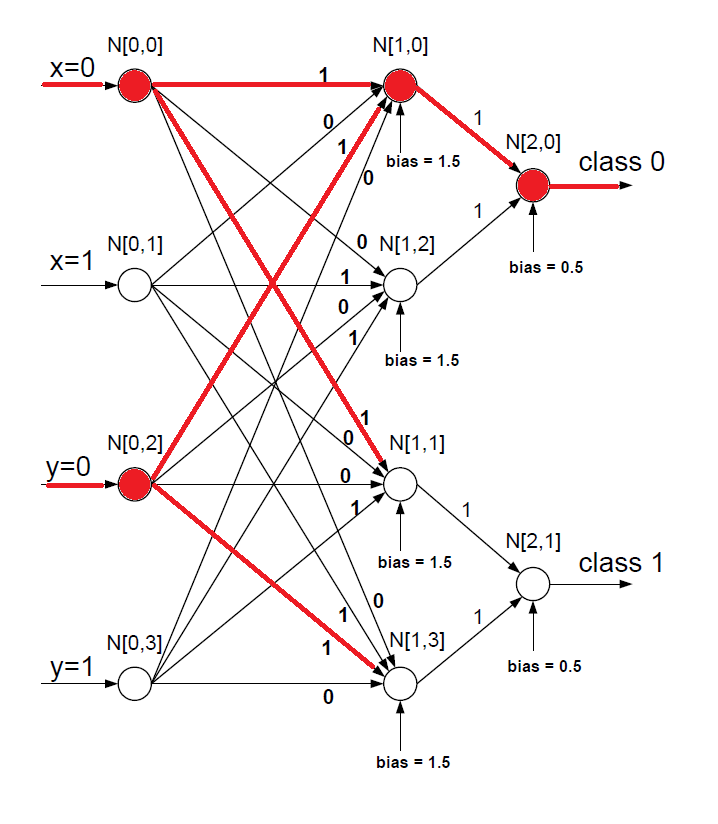 Reguły dekompozycyjne dla klasyfikacji – sieć SMLP
Mirosław Kordos, grudzień 2015
Reguły logiczne: jak wydobyć i zrozumieć wiedzę
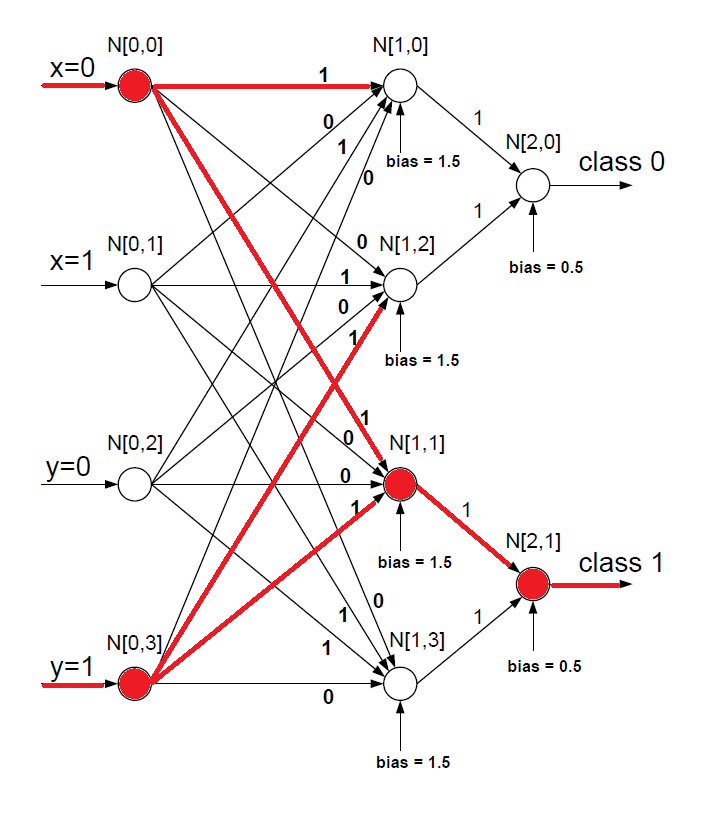 Reguły dekompozycyjne dla klasyfikacji – sieć SMLP
Mirosław Kordos, grudzień 2015
Reguły logiczne: jak wydobyć i zrozumieć wiedzę
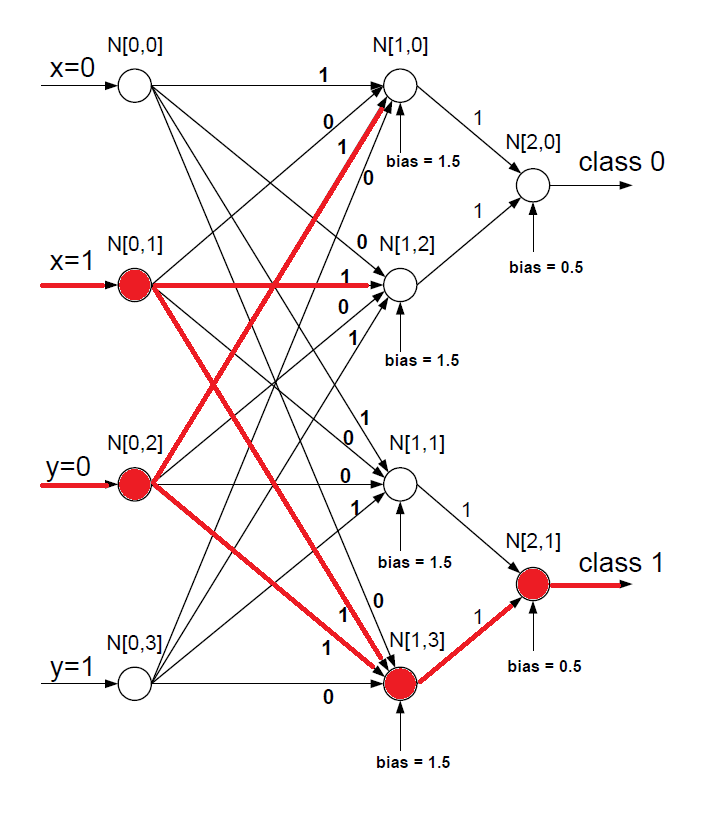 Reguły dekompozycyjne dla klasyfikacji – sieć SMLP
Mirosław Kordos, grudzień 2015
Reguły logiczne: jak wydobyć i zrozumieć wiedzę
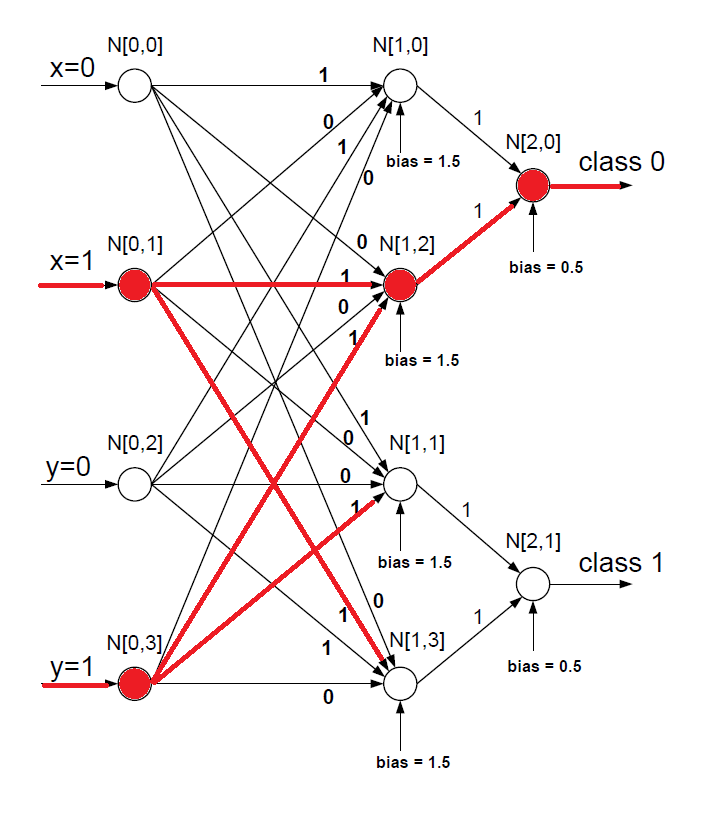 Reguły dekompozycyjne dla klasyfikacji – sieć SMLP
Mirosław Kordos, grudzień 2015
Reguły logiczne: jak wydobyć i zrozumieć wiedzę
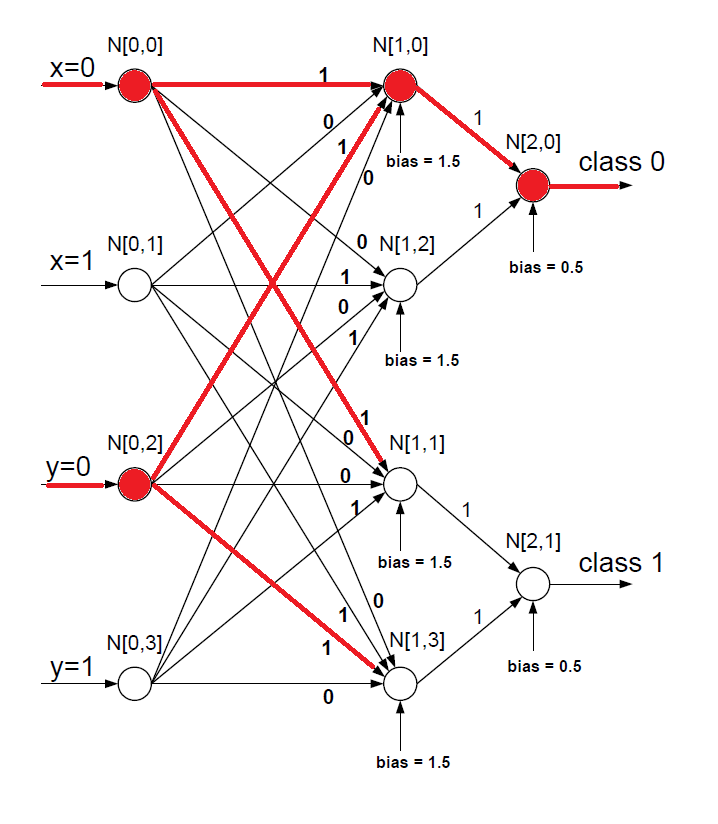 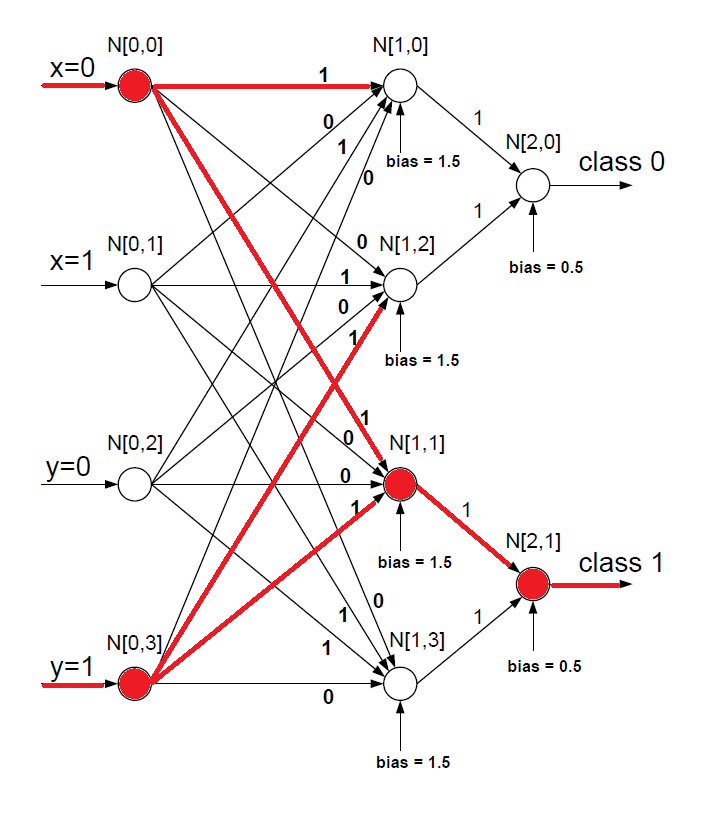 Reguły dekompozycyjne dla klasyfikacji – sieć SMLP
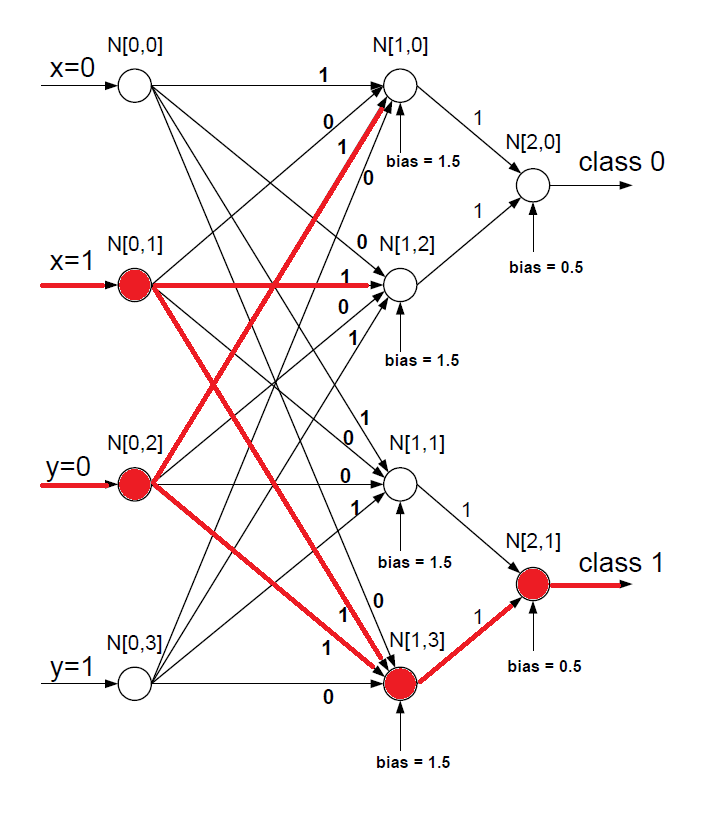 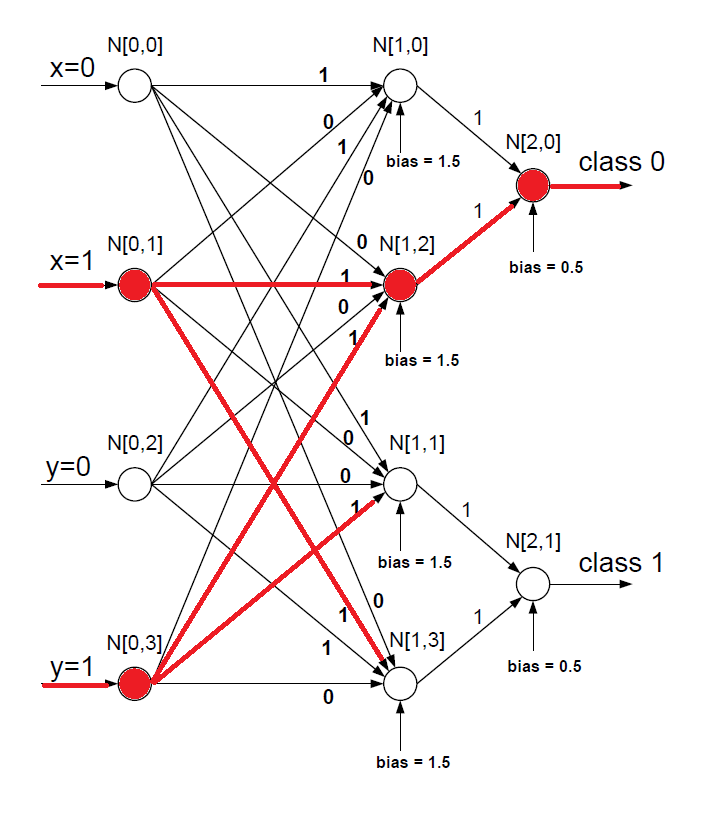 Mirosław Kordos, grudzień 2015
Reguły logiczne: jak wydobyć i zrozumieć wiedzę
Reguły dekompozycyjne dla klasyfikacji – zmodyfikowana sieć MLP
Mirosław Kordos, grudzień 2015
Reguły logiczne: jak wydobyć i zrozumieć wiedzę
Reguły pedagogiczne dla klasyfikacji
Algorytm TREPAN
buduje drzewo decyzyjne, używając sieci neuronowej do generowania wartości wyjściowych dla tego drzewa
jeśli w danym węźle jest zbyt mało przypadków, to generuje on dodatkowe przypadki
do podziału węzła nie używa pojedynczego atrybutu, tylko wyrażenia N-of-M
Mirosław Kordos, grudzień 2015
Reguły logiczne: jak wydobyć i zrozumieć wiedzę
Reguły dekompozycyjne dla regresji – standardowa sieć MLP
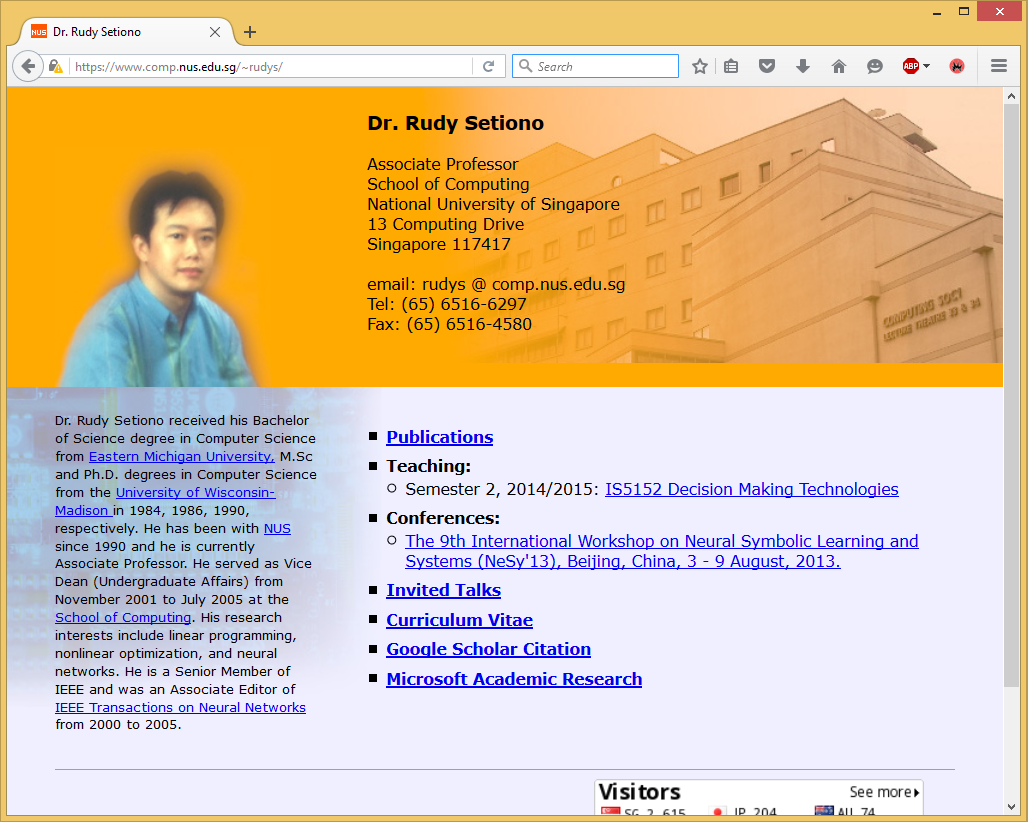 Algorytm: REFANN
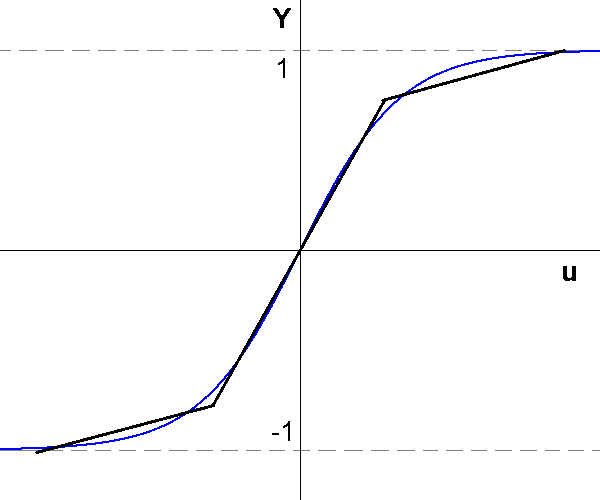 Mirosław Kordos, grudzień 2015
Reguły logiczne: jak wydobyć i zrozumieć wiedzę
Reguły dekompozycyjne dla regresji – zmodyfikowana sieć MLP
Mirosław Kordos, grudzień 2015
Reguły logiczne: jak wydobyć i zrozumieć wiedzę
Reguły pedagogiczne dla regresji
Mirosław Kordos, grudzień 2015
Reguły logiczne: jak wydobyć i zrozumieć wiedzę
Generowanie reguł z komitetów
Formy reguł logicznych
ostre, skośne, rozmyte, N-of-M, prototypowe, opisane równaniami
Dokładność a łatwość generowania reguł z modeli
Systemy bezpośrednio generujące reguły
sekwencyjne pokrywanie, drzewa decyzyjne, reguły prototypowe
Systemy nie generujące bezpośrednio reguł na przykładzie sieci neuronowych
Reguły dekompozycyjne i pedagogiczne dla standardowych i zmodyfikowanych sieci MLP dla klasyfikacji i regresji 
Generowanie reguł z komitetów
Generowanie reguł z komitetów
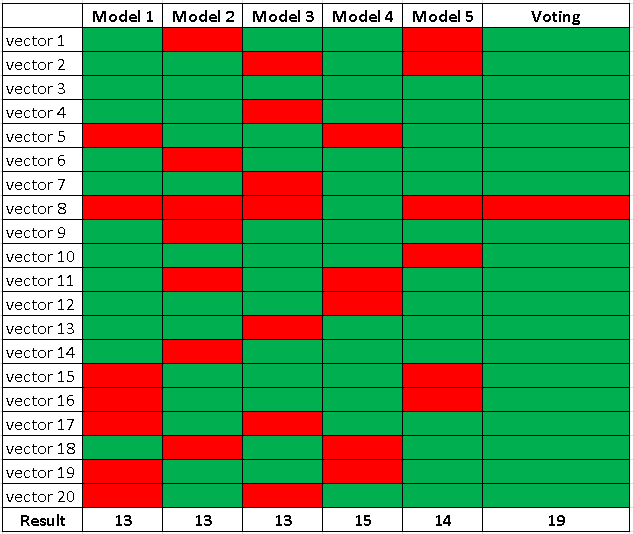 Mirosław Kordos, grudzień 2015
Reguły logiczne: jak wydobyć i zrozumieć wiedzę
Generowanie reguł z komitetów
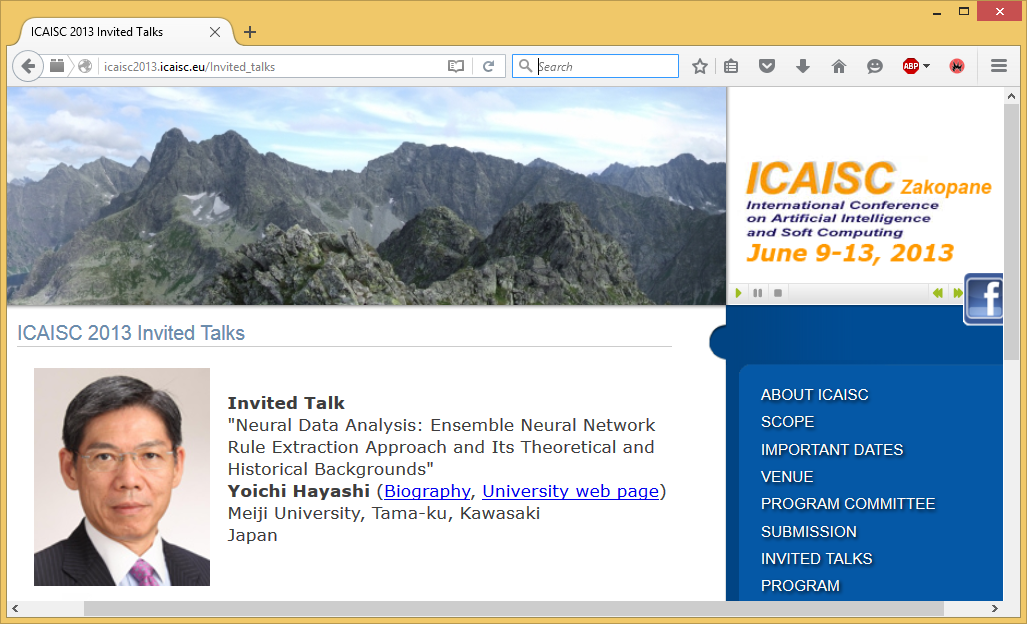 Mirosław Kordos, grudzień 2015
Reguły logiczne: jak wydobyć i zrozumieć wiedzę
Reguły logiczne: jak wydobyć i zrozumieć wiedzę ukrytą w danych
zbiory danych, 
literatura i inne materiały 
wykorzystane w prezentacji: www.kordos.com/pw
Mirosław Kordos 
grudzień 2015